A local newspaper is running a creative writing competition and the best entries will be published.         
Either          Write a story about a happy event as suggested by this picture:
Vocabulary
Really impressive vocabulary choices chosen for effect
The choice of vocabulary makes the writing interesting and engaging for the reader.
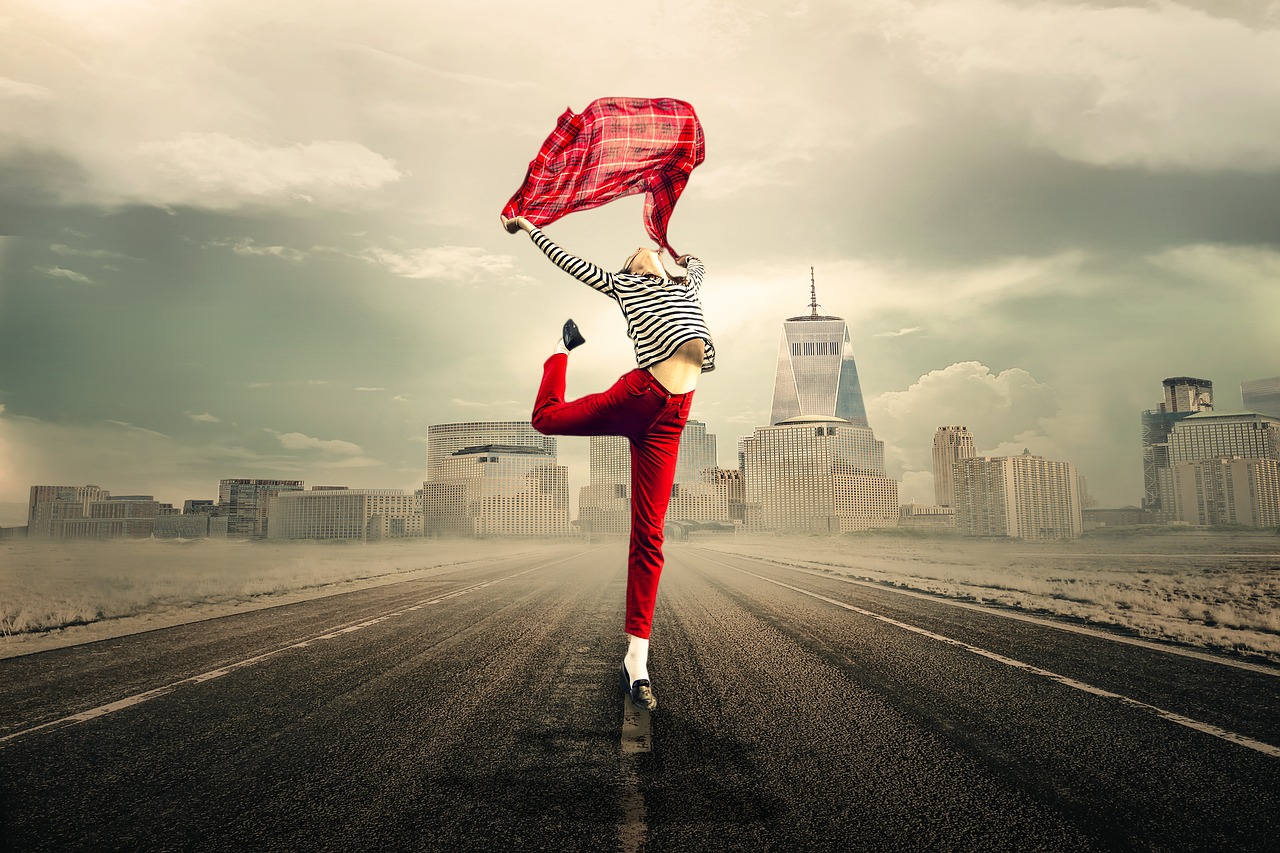 Structure
Flows from one idea or argument to the next
Engaging opening to the writing.
Powerful finish to the writing.
A carefully chosen and crafted order of ideas including within paragraphs and sentences.
Use of discourse markers/connectives to link complex ideas.
Paragraphs
Paragraphs are linked together and in an order that engages the reader and makes their argument easy to follow.
Paragraphs allow the structure of the piece to come through to the reader easily.
Tone, style, register
The tone (sound of writing) is confident and changes dependent on the point being made.
The writing is appropriately formal or informal (register).
The pace (speed) of the writing changes depending on the point being made.
Communication
or      
    Describe the happiest day of your life.
Your ideas clear and makes sense to the reader.
You sound confident in the way you write
The writing is engaging and genuinely interesting for the reader.
The writing has a distinctive voice that flows and feels natural not robotic.
Ideas
Complex, detailed ideas with specific examples used to develop them and make them relevant for the reader.
Wide-ranging ideas that cover multiple areas within an idea and avoids repetition.